General Urine Examination (Urinalysis)
By:
MSc. Huda Raad
1
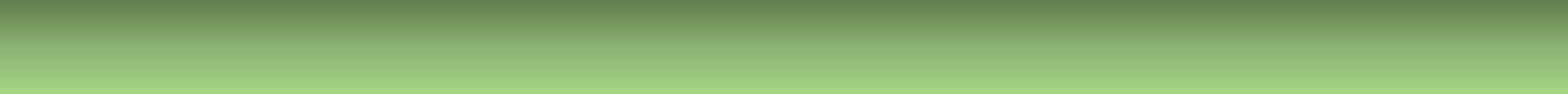 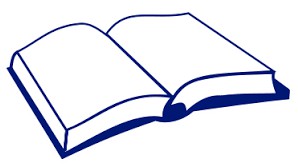 .
Urine Formation & Composition

Urine is an excretory product (fluid ) of the body .

kidneys continuously form urine as an ultra filtrate of plasma. 	Reabsorption of water and essential filtered substances converts 	approximately 170,000 mL of this filtrate to the average daily urine 	output of 1200 mL.
2
Urine Composition

Urine is normally 95% water and 5% solutes ( urea and other organic 	and inorganic chemicals dissolved in water)
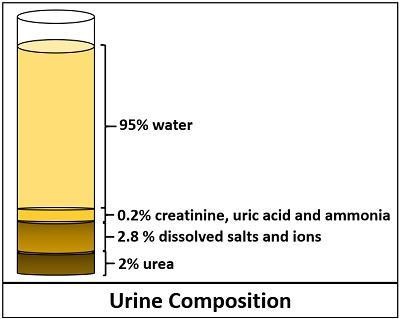 Urea, a metabolic waste product, accounts for nearly half of the total 	dissolved solids in urine. Other organic substances include primarily 	creatinine and uric acid.

The major inorganic solid dissolved in urine is chloride, followed by 	sodium and potassium.
substances such as hormones, vitamins, and drugs also found in urine.

	Although not a part of the original plasma filtrate, the urine also may contain formed elements, such as cells, casts, crystals, mucus, and bacteria.
Variations in the concentrations of these solutes can occur owing to the influence of factors such as :

Dietary intake
Physical activity
Body metabolism
Endocrine functions.
Specimen Collection

Specimens must be collected in clean, dry, leak-proof , disposable
containers.

Containers are available in a variety of sizes and shapes, including bags 	with adhesive for the collection of pediatric specimens and large 	containers for 24-hour samples.
8
Specimen Integrity

Following collection, specimens should be delivered to the laboratory promptly and tested within 2 hours, otherwise sample should be refrigerated or have an appropriate chemical preservative added.
Types of Specimens
1-Random Sample
Most commonly used because of its ease of collection & convenience for the patient (can be collected at any time of the day).
However, it may also show erroneous results resulting from dietary intake or physical activity just before collection. The patient will then be requested to collect an additional specimen under more controlled conditions.
2-First Morning Specimen
This is a concentrated specimen, thereby assuring detection of chemicals 	and formed elements that may not be present in a dilute random specimen.

The patient should be instructed to collect the specimen immediately on 	awaking and to deliver it to the laboratory within 2 hours or keep it 	refrigerated.
3-	24-Hour (or Timed) Specimen
Measuring the exact amount of a urine chemical is often necessary instead of just reporting its presence or absence. A carefully timed specimen must be used to produce accurate quantitative results
All specimens should be refrigerated or kept on ice during the collection period and may also require addition of a chemical preservative.
General Urine examination consist of 3 parts :

Physical examination

Chemical examination

Microscopic examination
Physical Examination
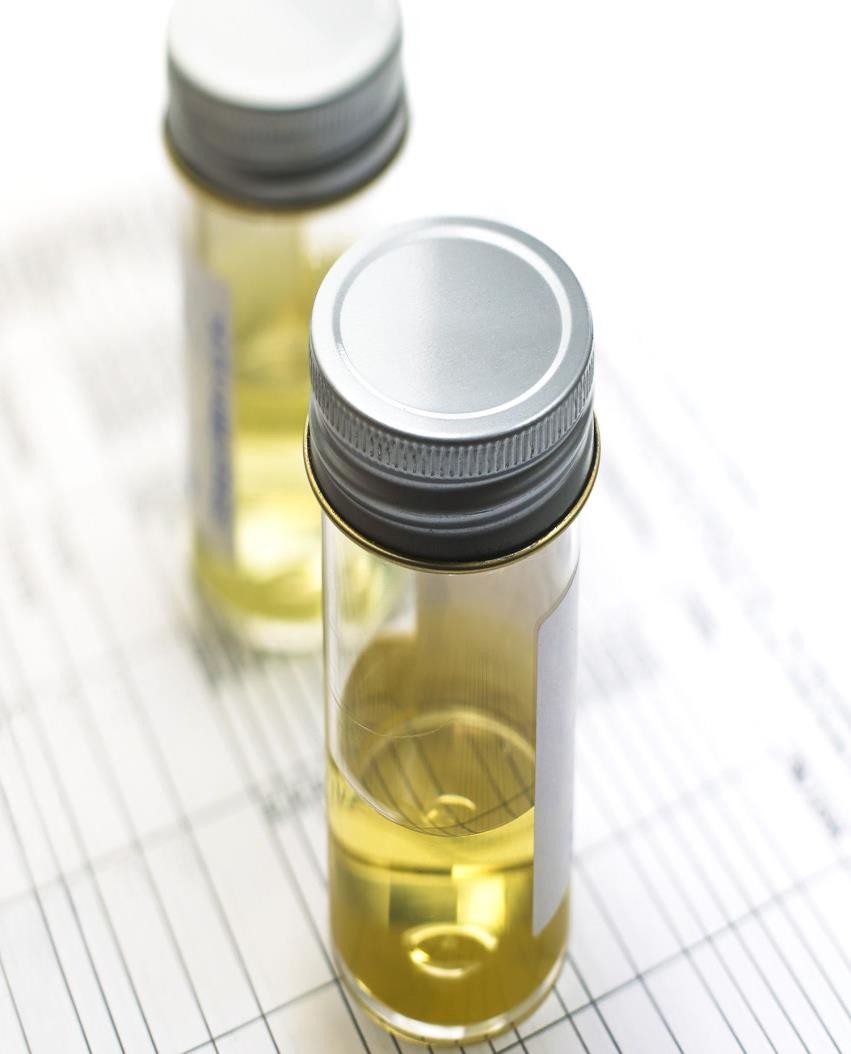 Urine color
Appearance
Volume
Oder
Urine color & Appearance
Common descriptions include pale yellow, yellow, and dark yellow.

This is attributed to the presence of pigments, such as urochrome (a product of  endogenous  metabolism),and  Urobilin  (  an  oxidation  product  of  the normal urinary constituent urobilinogen) the later imparts an orange-brown color to urine that is not fresh.

Freshly voided normal urine is usually clear, turbidity in a fresh specimen caused by RBCs, WBCs, bacteria, epithelial cells and mucus.
Laboratory Correlation of Urine Color
Urine Volume
normal daily urine output	600 to 2000 mL.

Factors that influence urine volume include :
fluid intake
fluid loss from non-renal sources
variations in the secretion of antidiuretic hormone
Increased amounts of dissolved solids, such as glucose in urine.
Oliguria : a decrease in urine output ( less than 400 mL/day), occur during dehydration as a result of excessive water loss from vomiting, diarrhea, or severe burns.

Oliguria may result from	acute kidneys injury (AKI) .

	Polyuria: an increase in daily urine volume (greater than 2.5 L/day), is often associated with diabetes mellitus , diabetes insipidus and	diuretics use.
Oder
Freshly voided urine has a faint aromatic odor. As the specimen stands, the 	odor of ammonia becomes more prominent (the breakdown of urea is 	responsible for the characteristic ammonia odor).

Causes of unusual odors include
Bacterial infections, which cause a strong, unpleasant odor.
Diabetic ketoacidosis , which produce a sweet or fruity odor.
	Maple syrup urine disease: metabolic defect results in urine with a strong odor of maple syrup
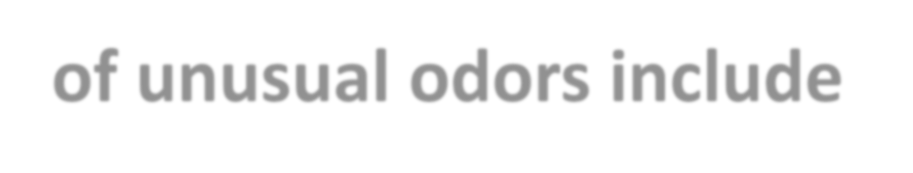 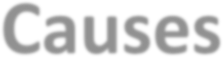 Chemical Examination
Protein
Glucose
Ketones
Blood
Bilirubin
Urobilinogen
Nitrite
Leukocytes esterase
PH
Specific gravity.
Routine examination of urine has changed 	dramatically	by	the	development	of	the
reagent
simple,
strip	method,		providing	a rapid		means	for	performing
medically	significant	chemical	analysis	of urine, including:
A reagent strip, also called a dipstick, is a narrow strip of plastic with small 	pads attached to it. Each pad contains reagents for a different chemical 	reaction, thus allowing for the simultaneous determination of several tests.

The color intensity generated on each reagent pad vary according to the 	concentration of the analyte present.
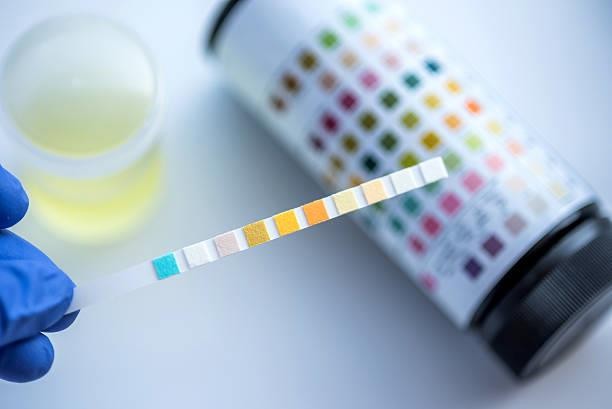 The reactions are then interpreted by comparing the color produced 	on the pad within the required time frame with a chart supplied by 	the manufacturer.
By careful comparison of the colors on the chart and the strip, a semi 	quantitative value of trace, 1+, 2+, 3+, or 4+ can be reported
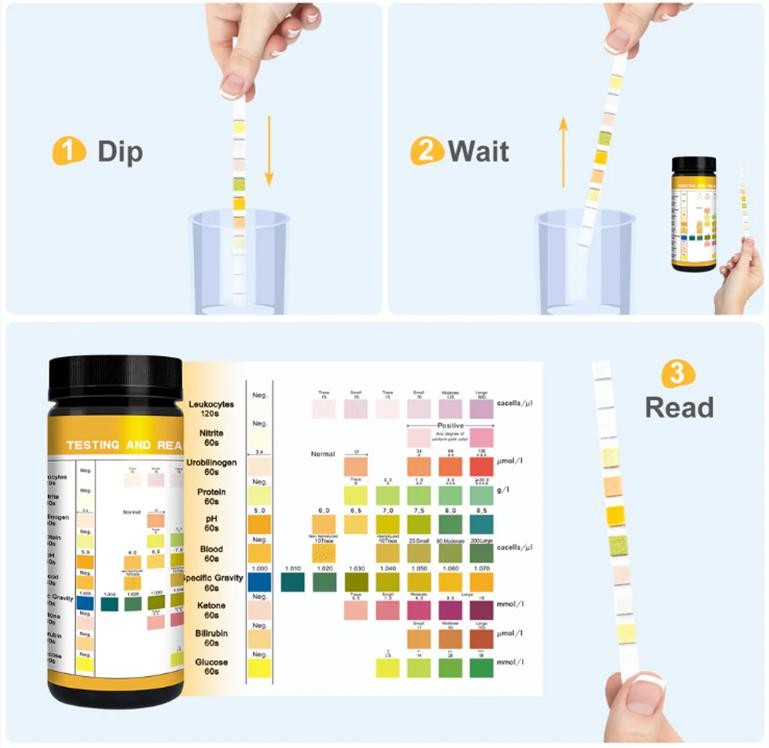 Protein
Of the routine chemical tests performed on urine, the most indicative	of renal disease is the protein determination. Proteinuria is often developed in the early stage	renal disease.

	The loss of	plasma proteins through the glomeruli is restricted by the size of the pores and by a negative charge on, the basement membrane that repel negatively charged protein molecules.

	less than 200 mg of protein is normally excreted in the urine each day (half of which is Tamm–Horsfall protein, secreted by tubular cells).
Causes of proteinuria:
Nephrotic Syndrome is a clinical condition caused by increased glomerular permeability, resulting in a daily urinary protein loss of more than 3 g with hypoalbuminemia, edema, hyperlipidemia.

Microalbuminuria: urinary albumin	loss at a range of	30-300 mg per 24 hours, which usually undetected by reagent strip and required quantitative determination using more sensitive immunoassays. Microalbuminuria is shown to precede the overt renal disease and is an indicative of increased risk for development of diabetic nephropathy.

Blood and pus in the urine also give positive tests for protein.
Glucose
Under normal circumstances, almost all the filtered glucose is actively 	reabsorbed in the proximal convoluted tubule.

The quantity of glucose that appears in the urine is dependent upon the 	blood glucose level, the rate of glomerular filtration, and the degree of 	tubular reabsorption.
The blood level at which tubular reabsorption stops (renal threshold) for glucose is approximately 160 to 180 mg/dL, when the blood glucose exceeds the renal threshold, the tubules cannot reabsorb all of the filtered glucose, and	glycosuria occurs.

Glycosuria may be due to:
Diabetes mellitus.
Renal glycosuria: in which the renal threshold for glucose decreases 	so that glucose is present in urine despite of normal blood sugar level.
Pregnancy
Blood
blood may be present in the urine either in the form of intact red blood 	cells (hematuria) or as the product of red blood cell destruction, 	hemoglobin (hemoglobinuria).

hematuria produces a cloudy red urine, and hemoglobinuria appears as a 	clear red specimen
Major causes of hematuria include
renal calculi
glomerular diseases
tumors
trauma
pyelonephritis
exposure to toxic chemicals and anticoagulant therapy
Haemoglobinuria: (Presence of free Hb in urine), seen in intravascular hemolysis when the binding capacity of Haptoglobin is exceeded.
	Myoglobinuria: presence of myoglobin in urine( seen in crush injuries and muscular disorders) also give positive test for blood .
Microscopic Examination of Urine

Microscopic examination of the sediment obtained from the centrifugation of a fresh urine sample shows the presence of :

	Few cells (erythrocytes, leukocytes, and cells derived from the kidney and urinary tract)
	Casts (composed predominantly of Tamm-Horsfall glycoprotein, other proteins present in the urinary filtrate, such as albumin and immunoglobulins, are also incorporated into the cast matrix)
Casts are the only elements found in the urinary sediment that are unique to the kidney.

	They are formed within the lumens of the distal convoluted tubules and collecting ducts, providing a microscopic view of conditions within the nephron. Their shape is representative of the tubular lumen.
	The most frequently seen cast is the hyaline type, which consists almost entirely of Tamm-Horsfall glycoprotein .
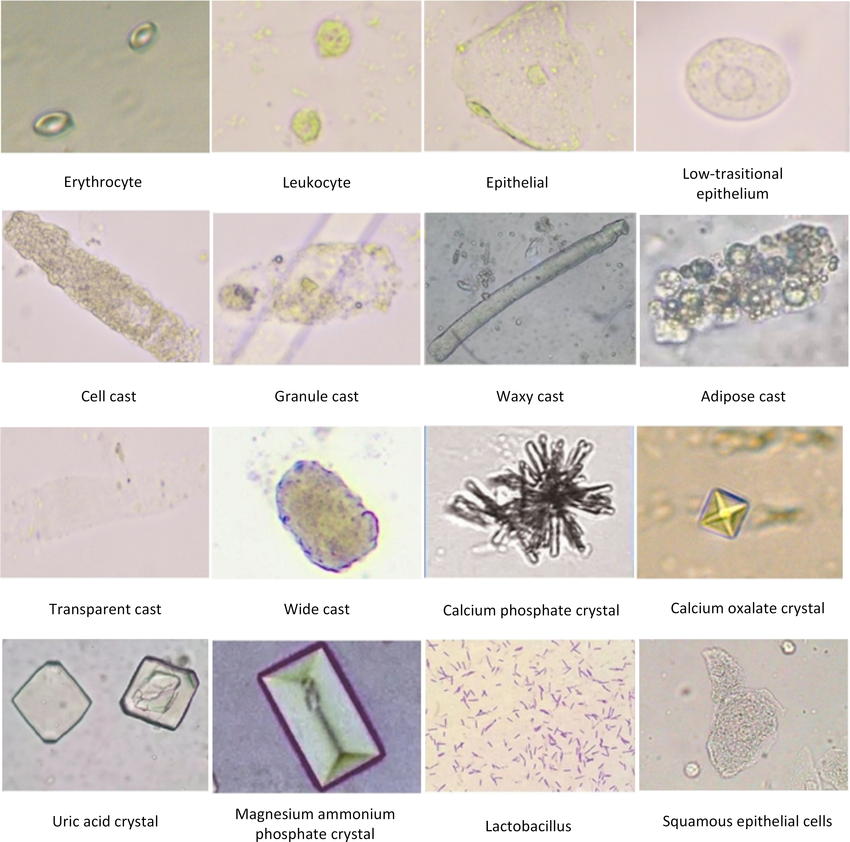